CИСТЕМНИЙ АНАЛІЗ
ЛЕКЦІЯ 4
Фазова площина:
Одномірний осцилятор 
Відштовхуючий осцилятор 
Фазовий портрет типу сідло
Математичний маятник
2
Взаємодію аналітичних і чисельних методів
Приклади диференціальних рівнянь Лагранжа, приведені в попередньому параграфі, показують, що в більшості випадків ці рівняння дуже складні і не піддаються рішенню аналітичними методами. Слід зазначити, що це особливість не власне рівнянь Лагранжа, а задач механіки. Рівняння Лагранжа саме дають один з найбільш простих описів цих задач, але самі по собі такі задачі дуже складні, що і відбивається на рівняннях руху.
Завдяки можливостям сучасних комп'ютерів останнім часом широке поширення одержали чисельні методи рішення диференціальних рівнянь.
3
Взаємодію аналітичних і чисельних методів
Тут будуть розглянуті варіанти застосування цих методів і тут, однак відразу треба відзначити, що всупереч широко існуючій думці ці методи зовсім не всесильні. Чисельні методи в кожному конкретному випадку дають тільки якесь часткове рішення, що задовольняє деяким початковим чи граничним умовам.
 У зв'язку з цим за допомогою чисельних методів важко одержувати якісні результати, що характеризують поводження системи в цілому і найчастіше більш важливі, ніж конкретні кількісні результати.
4
Взаємодію аналітичних і чисельних методів
Але навіть і в тих випадках, коли чисельні методи цілком придатні для рішення поставленої задачі, їхнє застосування може наражатися на труднощі, зв'язані з вибором параметрів чисельного інтегрування. 
Можна досить упевнено затверджувати, що одержати правильний чисельний результат на комп'ютері можна тільки тоді, коли він... заздалегідь відомий. Тобто заздалегідь досить добре відомі якісні характеристики досліджуваного процесу.
5
Взаємодію аналітичних і чисельних методів
Усе це дозволяє зробити висновок про те, що аналітичні і чисельні методи аж ніяк не конкурують між собою, а взаємно доповнюють один одного. 
Аналітичний метод дозволяє виконати попередній аналіз і одержати якісні характеристики досліджуваної задачі; чисельний метод дозволяє довести рішення до конкретних результатів.
6
Фазова площина
Розглянемо взаємодію аналітичних і чисельних методів на прикладі системи з однім ступенем свободи. Функція Лагранжа подібної системи має вид:
	                                                                             (1.7.1)

Складемо єдине рівняння Лагранжа:
	                                                                               (1.7.2)

Обчислюючи похідні:
	                                                                              (1.7.3)
7
Фазова площина
одержуємо:
	                                                                               (1.7.4)
Це дуже складне нелінійне диференціальне рівняння; у загальному випадку воно піддається рішенню тільки чисельними методами. Однак перед тим, як застосовувати такі методи, трохи видозмінимо задачу. Метою рішення рівняння (1.7.4) є пошук функції:
	                          q=q(t)                                                      (1.7.5)
Поставимо замість цього задачу пошуку функції:

Таким чином, замість пошуку залежності узагальненої координати від часу, ми будемо розшукувати залежність узагальненої швидкості від узагальненої координати.
8
Фазова площина
Обчислимо похідну:
	                                                                            (1.7.7)

Тоді (1.7.4) приймає вид:
	                                                                            (1.7.8)

Це вже диференціальне рівняння першого порядку щодо шуканої функції (1.7.6). Воно легко інтегрується. Приводячи (1.7.8) до виду:
	                                                                             (1.7.9)

одержуємо:
,	                                                                             (1.7.10)

тобто закон збереження енергії.
9
Фазова площина
Звідси:
	                                                                            (1.7.11)
Отже, рішення виду (1.7.6) знайдено. Проаналізуємо його докладніше. На рис. 1.7.1 (зверху) зображений приклад графіка потенціальної енергії. Там же зображений рівень повної енергії Е. 
Очевидно, що потенціальна енергія не може бути більше повної (у (1.7.11) у цьому випадку виходить від’ємне вираження). Тому рух системи можливий тільки в тих областях, де              . 
На рис. 1.7.1 це або область qq1, або q2qq3. 
У точках q=q1, q=q2, q=q3, буде E=(q) і узагальнена швидкість дорівнює нулю.
10
Фазова площина
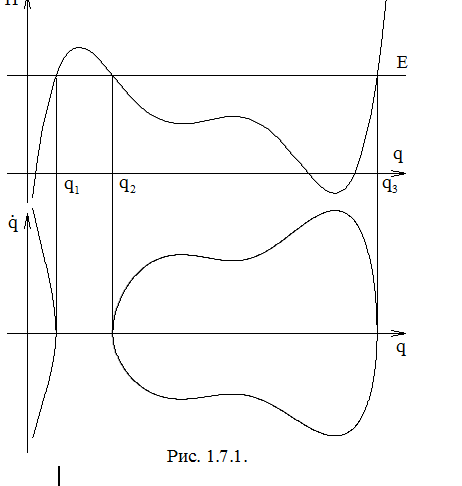 11
Фазова площина
Розглянемо нижній графік на рис. 1.7.1. Тут зображена площина       , що називається фазовою площиною. Графіки на цій площині, проведені відповідно до (1.7.11) чи іншого способу, називаються фазовими кривими. Очевидно, що в даному випадку ці криві визначені або при qq1, або при q2qq3. 
Кожна фазова крива, проведена відповідно до (1.7.11), буде розташовуватися симетрично щодо осі q. Відповідні приклади фазових кривих зображені на рис. 1.7.1. Розглянемо їх докладніше.
12
Потенціальна яма і потенціальний бар'єром
У випадку постійної приведеної маси a(q)=const графік фазової кривої очевидним чином взаємозалежний із графіком потенціальної енергії. 
Нехай, наприклад, рух починається з точки q=q2. Маючи в цій точці нульову швидкість, система починає рухатися у бік зменшення потенційної енергії (тобто вправо) зі збільшенням швидкості. Перший максимум швидкості приходиться на перший мінімум потенційної енергії. Окіл мінімуму потенційної енергії називається потенціальною ямою. 
Наступний ріст потенційної енергії викликає зменшення швидкості. Мінімум швидкості досягається в точці максимуму потенційної енергії. Окіл такої точки називається потенціальним бар'єром.
13
Потенціальна яма і потенціальний бар'єром
Потім відбувається спуск у нову потенціальну яму і ріст швидкості, а потім, зі збільшенням потенціальної енергії, зменшення швидкості аж до зупинки в точці q=q3. 
Після цього рух продовжується в зворотну сторону, тобто з негативною швидкістю аж до зупинки в точці q=q2 і т.д. Таким чином, рух на проміжку q2qq3 носить коливальний характер, що відбито в замкнутій формі фазової кривої. Такий рух називається фінітним, тобто обмеженим.
14
Фазова площина
На відміну від цього рух при qq1 є необмеженим і тому називається інфінітним. При позитивній швидкості система наближається до точки зупинки q1, після досягнення якої змінює знак швидкості і віддаляється вліво.
У випадку змінної приведеної маси a(q)const однозначного зв'язку між графіком потенціальної енергії і фазової кривої вже ні, однак загальний характер руху між точками зупинки зберігається.
Розглянемо деякі важливі окремі випадки фазових кривих
15
Одномірний осцилятор
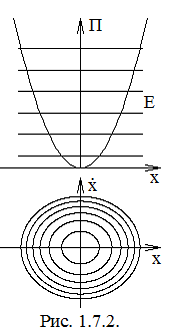 Приклад 1. Одномірний осцилятор. 
Відповідно до функції Лагранжа


маємо:
                                                                        


Перетворимо (1.7.12) до форми:
                                                                        



Звідси видно, що графіками фазових кривих є еліпси різних розмірів, що залежать від рівня повної енергії Е (рис. 1.7.2).
16
Одномірний осцилятор
Сукупність фазових кривих називається фазовим портретом. Фазовий портрет, зображений на рис. 1.7.2, називається фокусом. Він відповідає коливанням системи в потенціальній ямі параболічної форми.
 Ці коливання поблизу стану стійкої рівноваги характеризуються тим, що при невеликих відхиленнях від такого стану система намагається повернутися в нього.
17
Відштовхуючий осцилятор
Приклад 2. «Перевернемо» графік потенціальної енергії з приклада 1, одержуючи замість (1.7.12):
	                                                                          (1.7.14)

Розглянемо наступні три випадки:
1) E>0. Представимо (1.7.14) у виді:
	                                                                         (1.7.15)

Це сімейство гіпербол, що перетинають вісь      (рис. 1.7.3).
2) E<0. З (1.7.14) маємо:
	                                                                          (1.7.16)
18
Фазовий портрет типу сідло
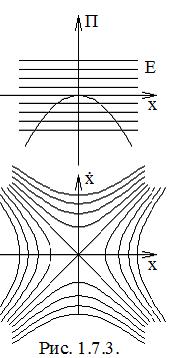 Це сімейство гіпербол, що перетинають вісь х.
3) Е=0. У цьому випадку з (1.7.14)
 одержуємо:
                                          
                                         (1.7.17)

Це рівняння двох асимптот, що розділяють 
два зазначених вище сімейства гіпербол.
Підсумковий фазовий портрет називається
 сідлом. Він відповідає руху системи поблизу потенціального бар'єра, тобто поблизу стану нестійкої рівноваги.
19
Фазовий портрет типу сідло
При E>0 система, наближаючи до бар'єра чи ліворуч чи праворуч, долає його; при E<0 система не може подолати бар'єр і повертається назад.
При Е=0 система може знаходитися в положенні х=0, що є положенням рівноваги, однак при будь-якому малому відхиленні від цього положення відбувається подальше віддалення від нього, що і є критерієм нестійкості.
20
Математичний маятник
Приклад 3. Математичний маятник. Відповідно до виразу



графік потенціальної енергії маятника має вид, зображений на рис. 1.7.4. На ньому послідовно чергуються потенційні ями і бар'єри. Потенціальні ями відповідають нижньому вертикальному положенню маятника, бар'єри – верхньому.
21
Математичний маятник
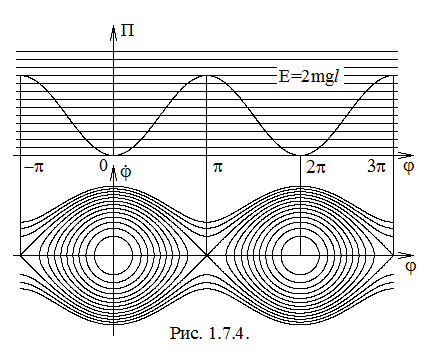 22
Математичний маятник
Насправді, відповідно до фізичного змісту, усі нижні положення еквівалентні між собою, як і усі верхні. Положення =0 еквівалентно положенням =2, =4, =–2 і т.д. 
Положення = (маятник розташований вертикально вгору) еквівалентно положенням =3, =5, =– і т.д.
23
Математичний маятник
Побудуємо фазовий портрет маятника відповідно до 

маємо:
   	

При Е=0 маятник може знаходитись тільки у вертикальному нижньому положенні, тобто в стійкому стані рівноваги. 
На рис. 1.7.4 йому відповідають значення =0, 2, 4,...
24
Математичний маятник
При малих значеннях E>0 маятник робить невеликі коливання, яким на рис. 1.7.4 відповідають фокуси. З ростом Е фазові криві деформуються, усе більш відхиляючись від еліптичної форми.
При E>2mgl маятник уже не коливається, а обертається в однім і тим же напрямку (або позитивному, або негативному), хоча, зрозуміло, з змінною швидкістю, що зменшується при підйомі вгору і зростае при спуску вниз.
25
Математичний маятник
Значення E=2mgl відповідає нестійкому верхньому положенню рівноваги маятника (=, 3,...). Знаходячись у цих положеннях, маятник може почати рухатися з однаковою ймовірністю або вправо, або вліво. Завдяки такому «роздвоєнню» його поводження відповідні точки називаються точками біфуркації (слово «бі» і переводиться як два).
Таким чином, на фазовому портреті маятника присутні і фокуси, і сідла, що відповідають стійким і нестійким положенням його рівноваги і руху між ними.
26
Фазовий циліндр
Через виразність фазового портрета, зображеного на 
рис. 1.7.4, його називають «котячими очима». Однак ці «очі» мають очевидний недолік. Однаковим фізичним станам маятника відповідає нескінченна кількість «очей». 
Цей недолік можна усунути, вирізавши з фазової площини одне «око», наприклад, розташоване на проміжку від – до  і склеївши його в циліндр, сполучаючи крайні точки. 
Отримана картина називається фазовим циліндром 
(рис. 1.7.5).
27
Фазовий циліндр
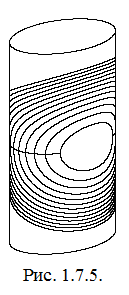 Тепер при обертанні маятника 
зображувана точка на фазовому 
циліндрі обгинає його й однаковим 
фізичним станам маятника відповідають 
однакові точки на фазовому циліндрі.
28